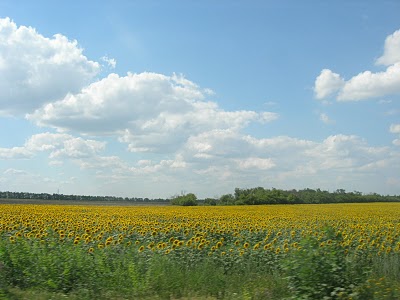 Сільське господарство
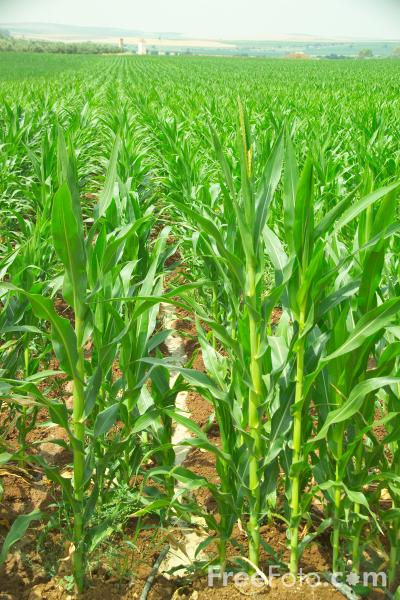 Сільське господарство -                                           провідна ланка АПК,  яка забезпечує населення продуктами харчування, а промисловість - сировиною.

АПК - сукупність ланок господарства,   які забезпечують виробництво, зберігання, переробку та збут сільськогосподарської продукції.


Сільське господарство - галузь, що займається вирощуванням         сільськогосподарських культур та розведенням с/г тварин.


















Сільське господарство-галузь,що займається вирощуванням         сільськогосподарських культур та розведення с/г тварин.
Склад АПК
Сільське господарство;
Галузі, що переробляють сільськогосподарську продукцію                (харчова і легка промисловість);
Виробництво засобів виробництва                     - сільськогосподарське машинобудування 
- виробництво устаткування для харчової і легкої промисловості 
- ремонт техніки 
- хімічна промисловість (мінеральні добрива, отрутохімікати, засоби захисту рослин)
  Виробнича і соціальна інфраструктура            - заготівля, транспортування, зберігання с/г                        продукції 
- торгівля й громадське харчування 
- освітні й наукові заклади, які готують працівників і розробляють наукові проекти
Умови, що необхідні  для розвитку  сільського господарства
Галузевий склад 
сільського господарства
                              





Земельний фонд – 60,4 млн. га
                Землі несільськогосподарського призначення – 30%
                         Сільськогосподарські угіддя – 70 % (42,3 млн. га):
                                                   Рілля – 33,9 млн. га (56 %);
                                                         Пасовища – 4,8 млн. га ((8 %);
                                                    Сіножаті – 2,4 млн. га (4 %);
                                         Сади і виноградники – 
                                                                           1,2 млн. га (2 %)
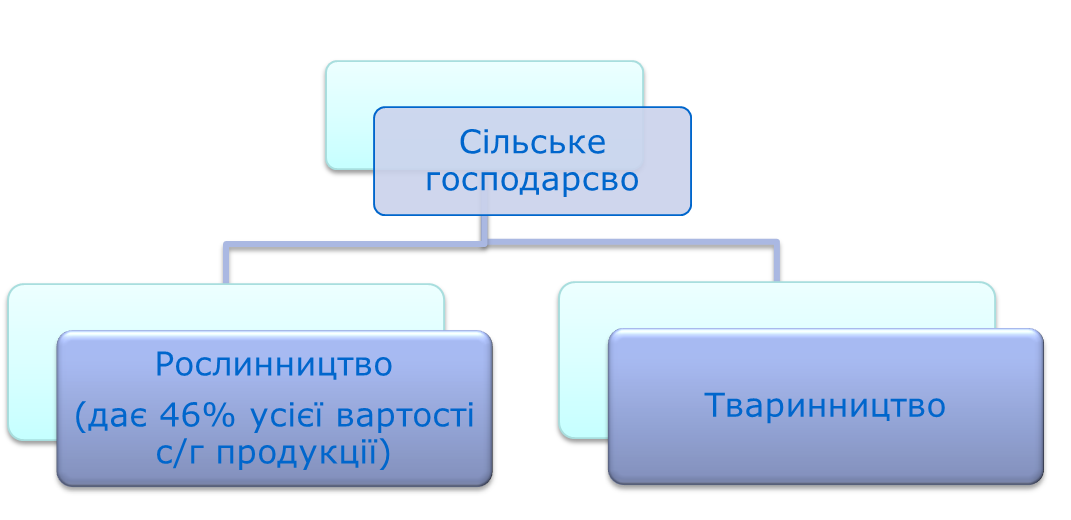 Проблеми розвитку
 сільського господарства України
Екологічні проблеми: деградація ґрунтів (ерозія ґрунту, вторинне засолення, забруднення пестицидами, радіоактивне забруднення, неправильна агротехніка);
Соціально-економічні проблеми:  низький розвиток соціальної інфраструктури у сільській місцевості;
Економічні: скорочення сільськогосподарського виробництва, велика розораність території внаслідок екстенсивного шляху розвитку; 
    непродумані меліоративні заходи; 
    нераціональне використання мінеральних добрив;
    низький рівень механізації в  господарстві, 
     застаріла техніка,
    висока частка ручної праці;
    величезні втрати продукції при транспортуванні та зберіганні.
Галузева структура рослинництва


                                               
                                        
      









                                                 Виноград                                                                                 Пшениця
Географія рослинництва
        Зернові – пшениця, ячмінь, кукурудза, жито, овес, просо, рис.
Пшениця – 20% посівних площ зернових культур (6 млн. га), 50% валового збору – лісостеп і пн. частина степу
Ярий ячмінь - друга за площею посівів та валовим збором зернова культура - степ, лісостеп, Крим, гірські р-ни Врожайність  12-30 ц/га
Кукурудза – третя за площею посівів і 15% валового збору зерна; врожайність 45 ц/га – лісостеп, Закарпатська, Чернівецька і Одеська області
Жито - 2% площі зернових - Полісся, західні області України
Овес - Полісся, Прикарпаття
Кукурудза                                                            Ячмінь
Круп'яні культури
Гречка – 3% валового збору зернових; врожайність - 10 ц/га,     лісостеп, Полісся
Просо - степ, лісостеп
Рис - на поливних землях (чеках) у районі Північно-Кримського каналу, Криму, Миколаївській і Херсонській областях
                                     
Зернобобові культури: горох, люпин, вика, соя, сочевиця,                       квасоля, нут (баранячий горох);
Нут - 30% білка і 8% олії, використовується як харчовий продукт і корм для худоби 
Горох - південь лісостепу, північ степу
Соя – Полісся, лісостеп
Люпин - Полісся
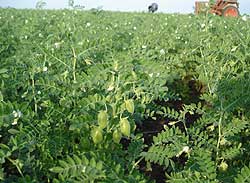 Нут
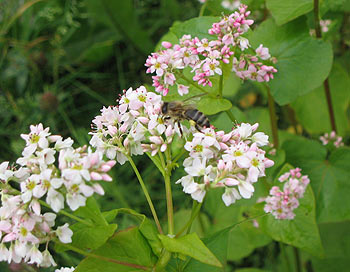 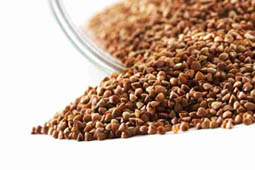 Гречка
Горох
Соя
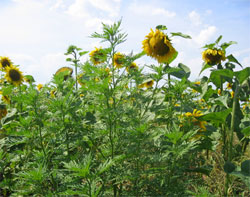 Технічні культури
Олійні – соняшник, ріпак, кунжут; 
     Цукроносні – цукровий буряк;
      Волокнисті – льон-довгунець;
 Соняшник – степ (Запорізька, Дніпропетровська, Донецька обл.);
    врожайність 20 ц/га
 Ріпак – 1,3 млн. т, посівні площі збільшуються;
 Цукрові буряки – половина площі під технічні культури, посіви скорочуються; лісостеп, північ степової і південь Полісся; врожайність 300 ц/га;
 Льон – довгунець – Полісся,Передкарпаття;
 Льон-кучерявець – степ;
 Хміль – Житомирська, Рівненська, Львівська, Вінницька обл.;









 












 
                             Льон                                                     Хміль
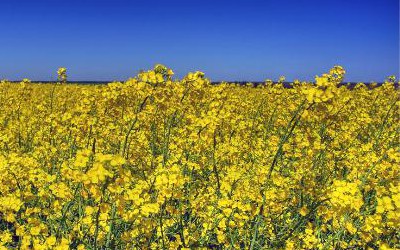 Картопля – зайнято 1,6 млн. га, врожайність 125 ц/га; валовий збір - 15 млн. т; Полісся, Вінницька, Львівська, Сумська обл.;
Овочівництво: 
     північна частина – буряки, морква, капуста, огірки;
     південна частина – помідори, баклажани, перець, цибуля;
Баштанні – кавуни, дині; Херсонська, Миколаївська, Одеська обл.,Крим;
Садівництво – на всій території;
Виноградарство – Крим, Одеська, Миколаївська, Херсонська, Закарпатська обл.
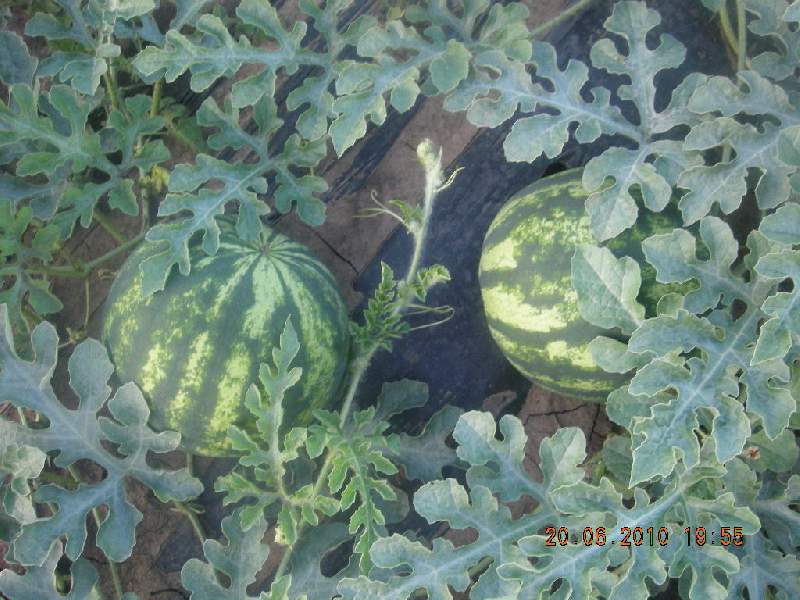 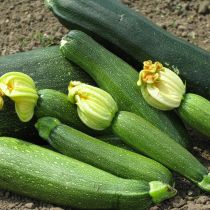 ТВАРИННИЦТВО
СКОТАРСТВО
СВИНАРСТВО
ВІВЧАРСТВО
ПТАХІВНИЦТВО
ІНШІ ГАЛУЗІ (РИБНЕ ГОСПОДАРСТВО, 
                             БДЖІЛЬНИЦТВО,
                             ШОВКІВНИЦТВО,
                             КРОЛІВНИЦТВО, 
                             КЛІТКОВЕ ЗВІРІВНИЦТВО)
      
                                                       КОРМИ
                                                      ДОБРИВА

 Структуру, розміщення та спеціалізацію тваринництва  
визначає кормова база:
Кормові культури - конюшина, люпин, люцерна, кукурудза на силос, кормовий буряк, соя;
Зернофуражні культури;
Природні угіддя – луги та пасовища.
Скотарство
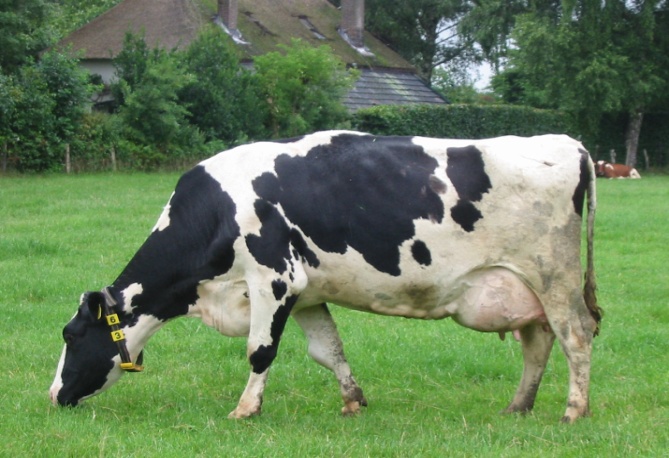 Напрями спеціалізації:
м'ясо-молочний
молочно-м'ясний
молочний
м'ясний
Породи худоби: чорно-ряба, симентальська, червона степова;
Поголів'я – 6 млн. голів (2008 рік);
Молочного, молочно-м'ясного напряму – приміські зони, Полісся;
Молочно-м'ясного, м'ясо-молочного, м'ясного – степові р-ни
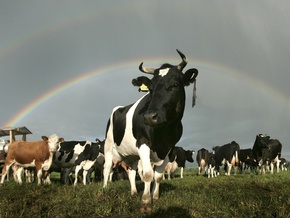 Свинарство
Напрями спеціалізації: м'ясо-сальний, сальний;
    Полісся, лісостеп, степ.
Породи свиней: українська біла, українська степова, миргородська.
Поголів'я – 7 млн. голів;
Найбільша кількість – у Черкаській, Київській, Вінницькій,  Донецькій областях.
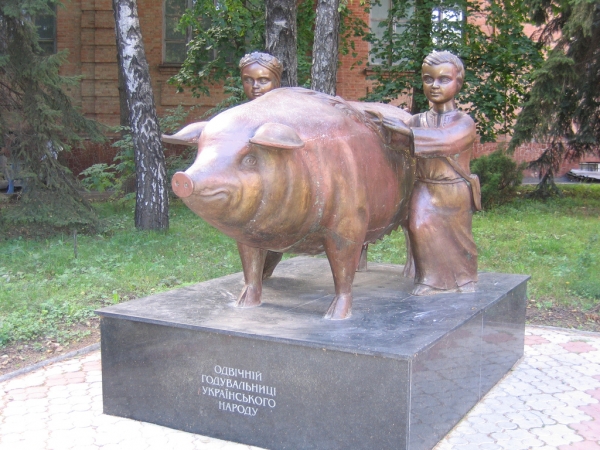 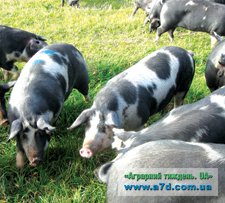 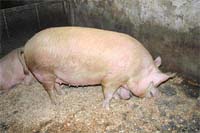 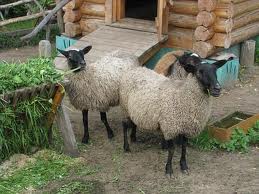 Вівчарство
Вівчарство – гірські і степові р-ни;
Напрями – тонкорунне та напівтонкорунне дає вовну; 
(породи овець - прекос, цигайська, асканійська;
м'ясо-вовняне; овчино-шубне;
Птахівництво – кури, гуси, качки, цесарки, перепели, страуси.
    Напрями – яйцевий і м'ясний; 206904 тис. голів (2008 рік);
    Поширене в приміських зонах;
    Найвищий рівень – Київська, Дніпропетровська, Донецька обл.
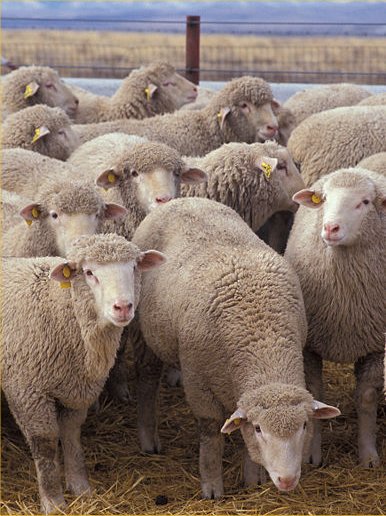 Інші галузі
Рибне господарство – на базі ставків, водосховищ Дніпра, Дністра та ін. річок;
Розводять – сазана, ляща, білого амура, судака, товстолобика, щуку, осетрових, форель;
Кліткове звірівництво - нутрії, норки, чорнобурі лисиці; 
	лісостеп, західна Україна;
Бджільництво – степ, лісостеп, Карпати;
Шовківництво – степ, лісостеп; розведення тутових і дубових шовкопрядів;
Конярство – використовується в приватних господарствах,
     у спортивній, природоохоронній, військових сферах.
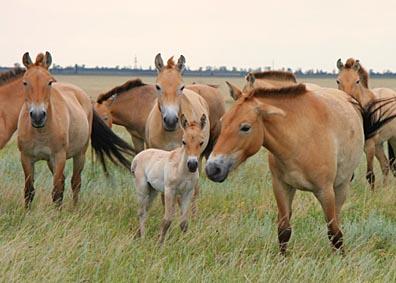 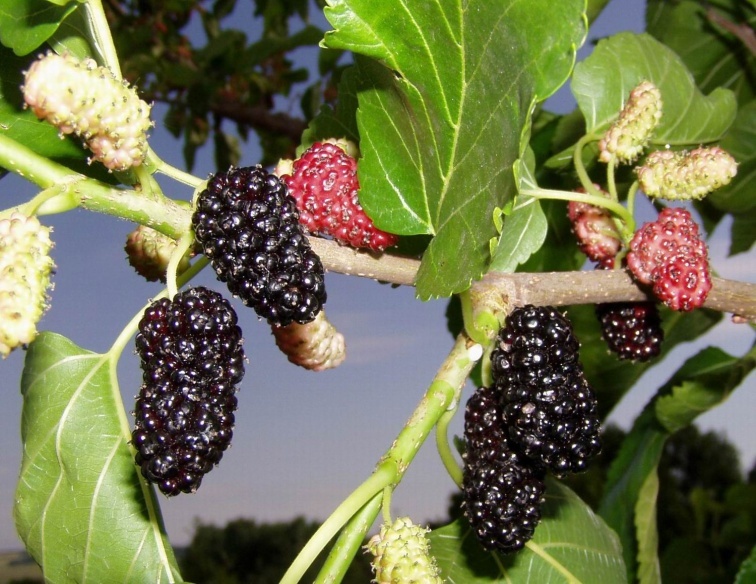 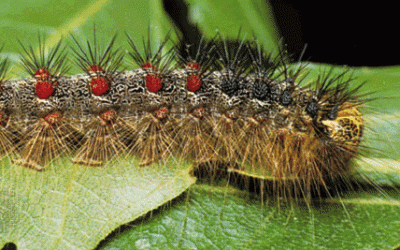 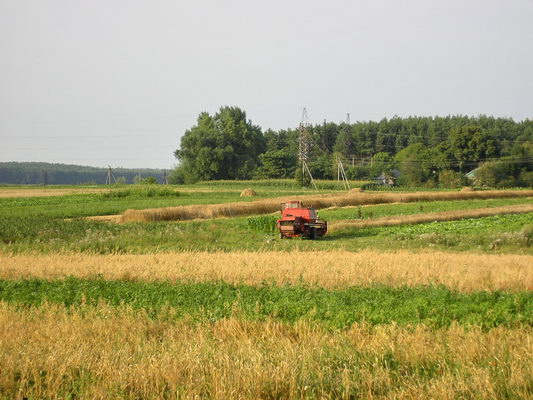 Зональна спеціалізація сільського господарства
Поліська – більша частина Полісся й прилеглі райони лісостепу
Спеціалізація рослинництва: жито, овес, гречка, горох, льон-довгунець, хміль, картопля;
Спеціалізація тваринництва: молочне та молочно-м'ясне скотарство, м'ясо-сальне свинарство.
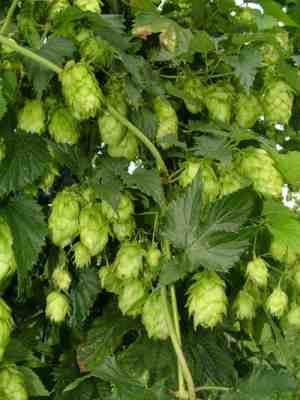 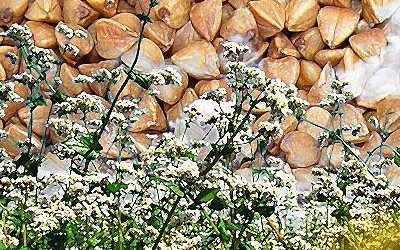 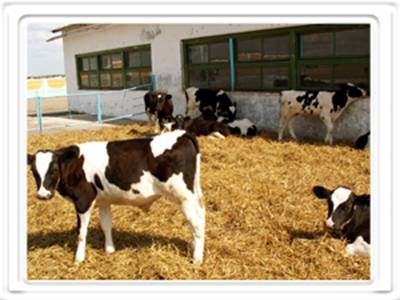 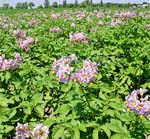 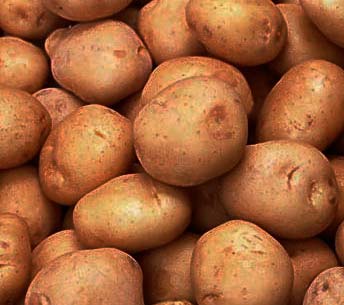 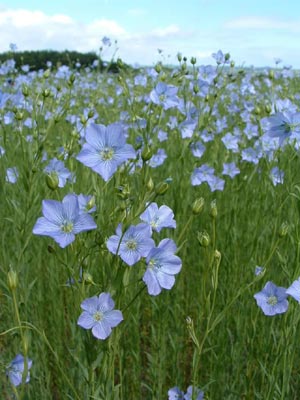 Лісостепова – більша частина лісостепу й прилеглі райони
Спеціалізація  рослинництва: озима пшениця, кукурудза на зерно та зелений корм, цукрові буряки, овочі, фрукти;
Спеціалізація тваринництва: молочно-м'ясне та м'ясо-молочне скотарство, м'ясо-сальне свинарство, птахівництво, ставкове рибництво, шовківництво та бджільництво.
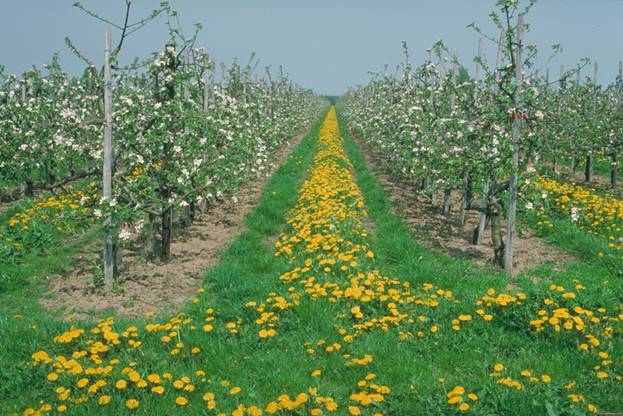 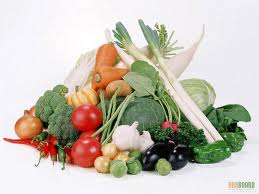 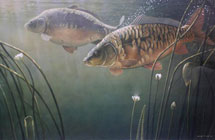 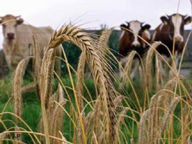 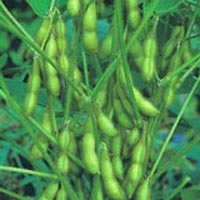 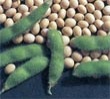 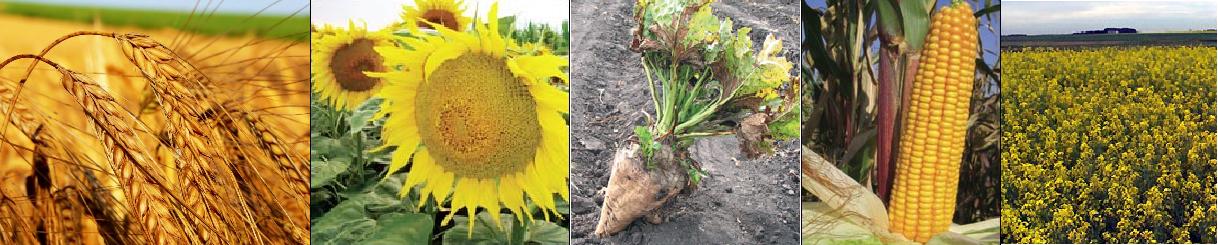 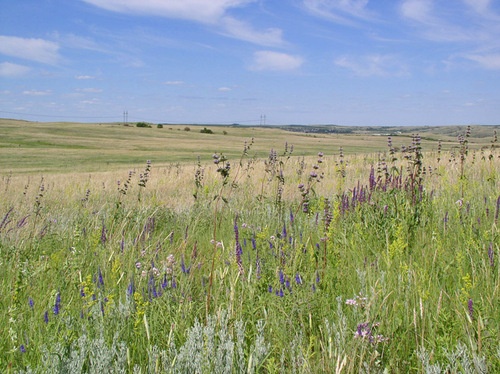 Степова – більша частина степу
Спеціалізація  рослинництва:  озима пшениця, кукурудза, просо, квасоля; соняшник, тютюн, коноплі; кавуни, дині; рис і соя; садівництво, овочівництво, виноградарство;
Спеціалізація  тваринництва:  м’ясо-молочне та м'ясне скотарство, свинарство, вівчарство.
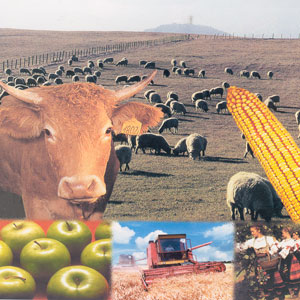 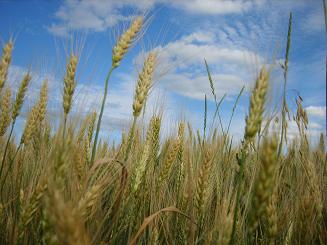 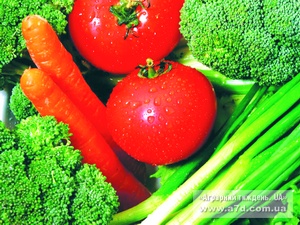 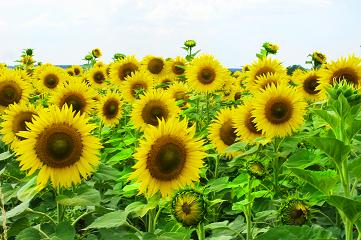 Карпати і Кримські гори – переважає тваринництво: скотарство, вівчарство, 
   а також садівництво і виноградарство.





Приміські сільськогосподарські райони –   овочівництво, ягідництво, молочне скотарство, свинарство, птахівництво.
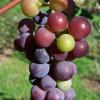 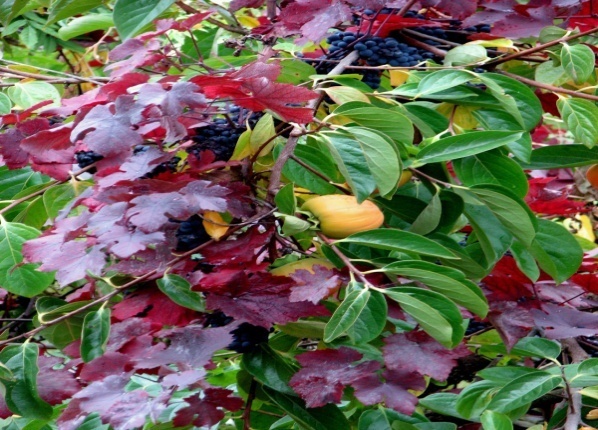 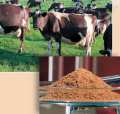 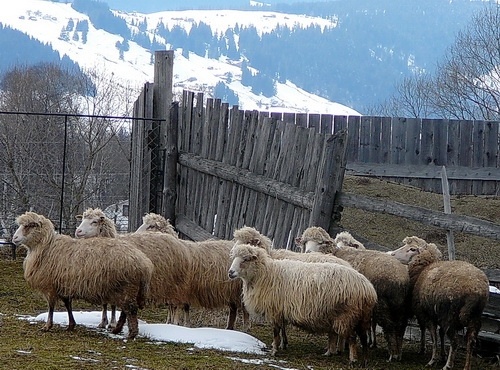 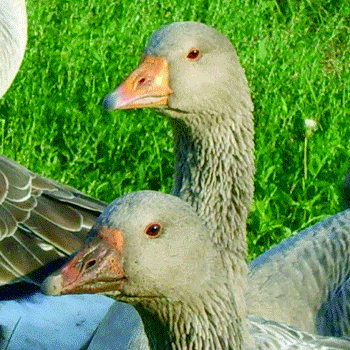 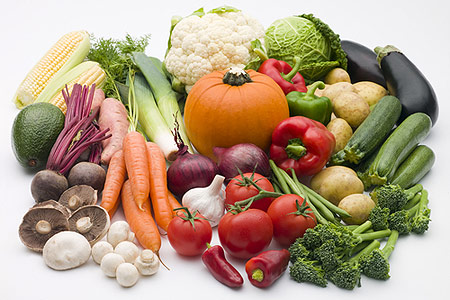 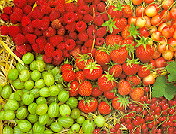 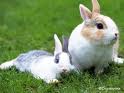